Welke applicaties hebben we allemaal op Mijnhelicon.nl ?
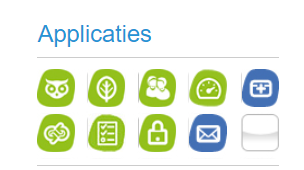 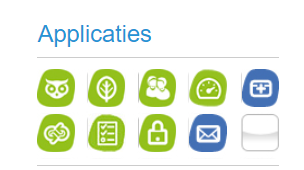 Elektronisch
Leeromgeving (wiki)
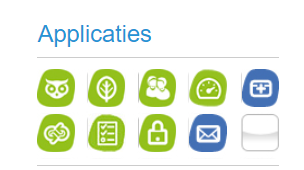 Groen Kennisnet (kennisbank)
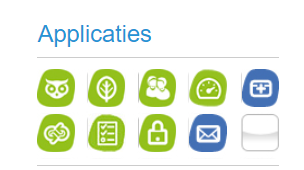 Eduarte (rooster / huiswerk)
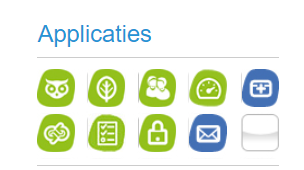 Onderwijs Dashboard (Enquete)
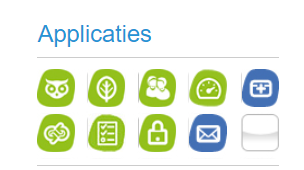 Opwaarderen printpas
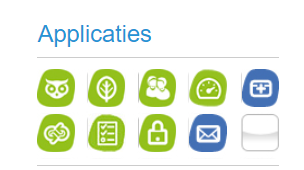 Vibe (samenwerken)
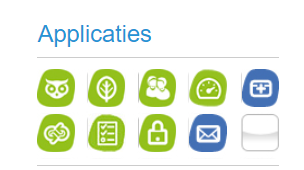 QMP (Toetsenbank)
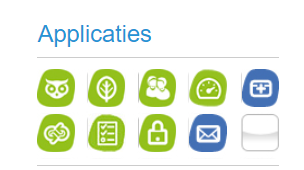 Wachtwoord wijzigen
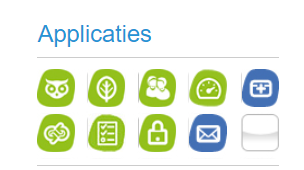 Webmail (je persoonlijke email van school)